LISTOPAD-MEĐUNARODNI MJESEC ŠKOLSKIH KNJIŽNICA
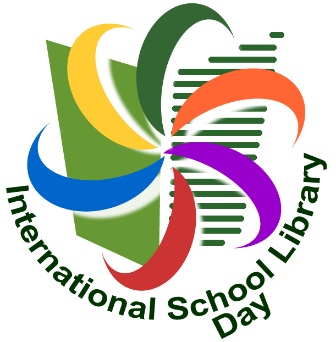 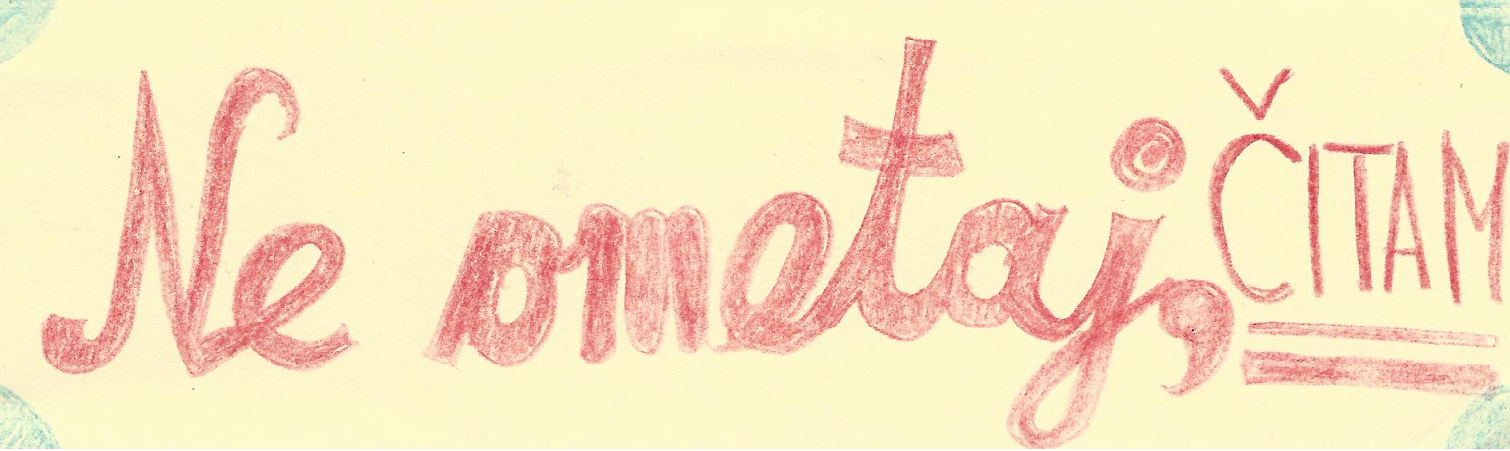 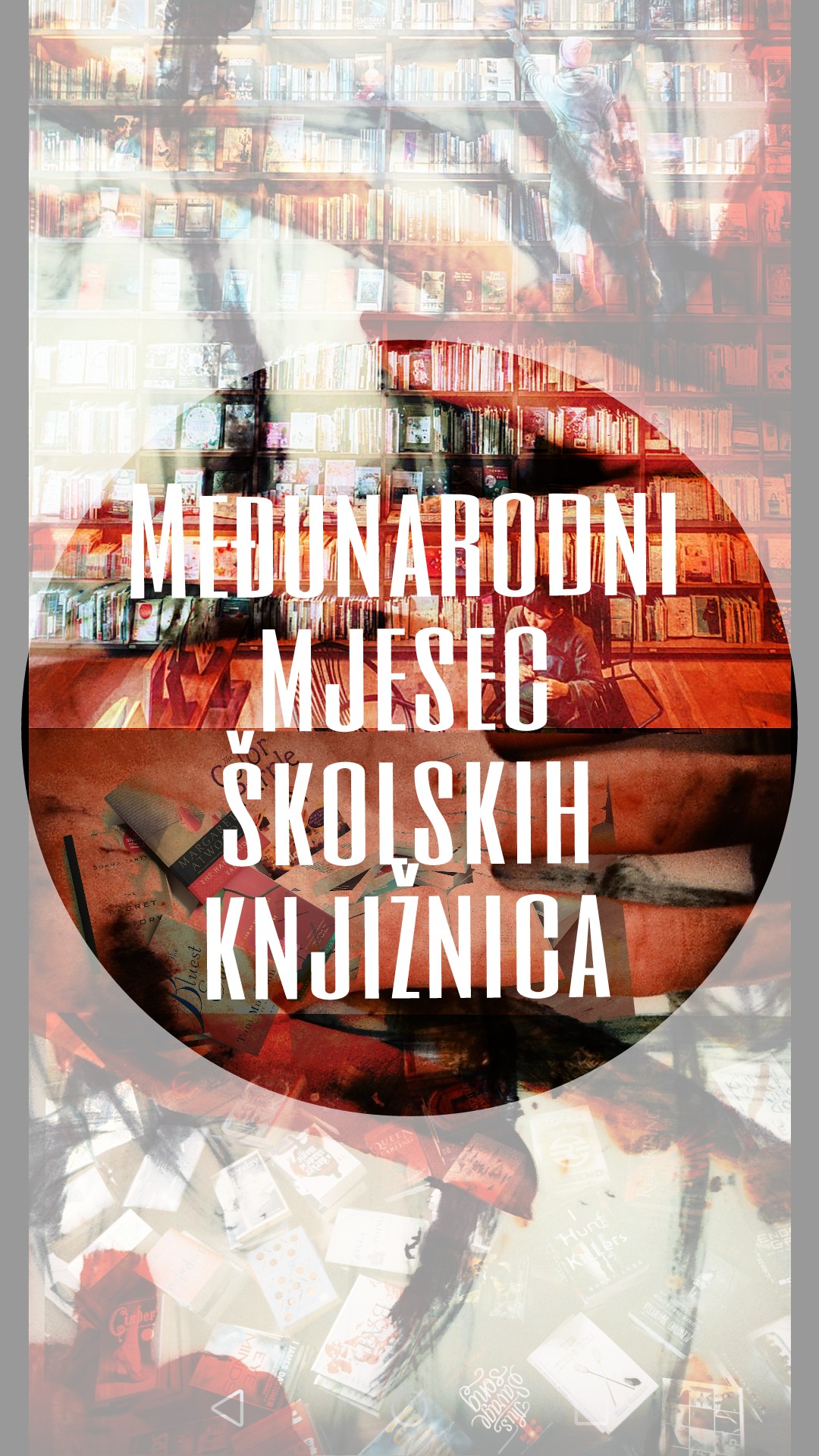 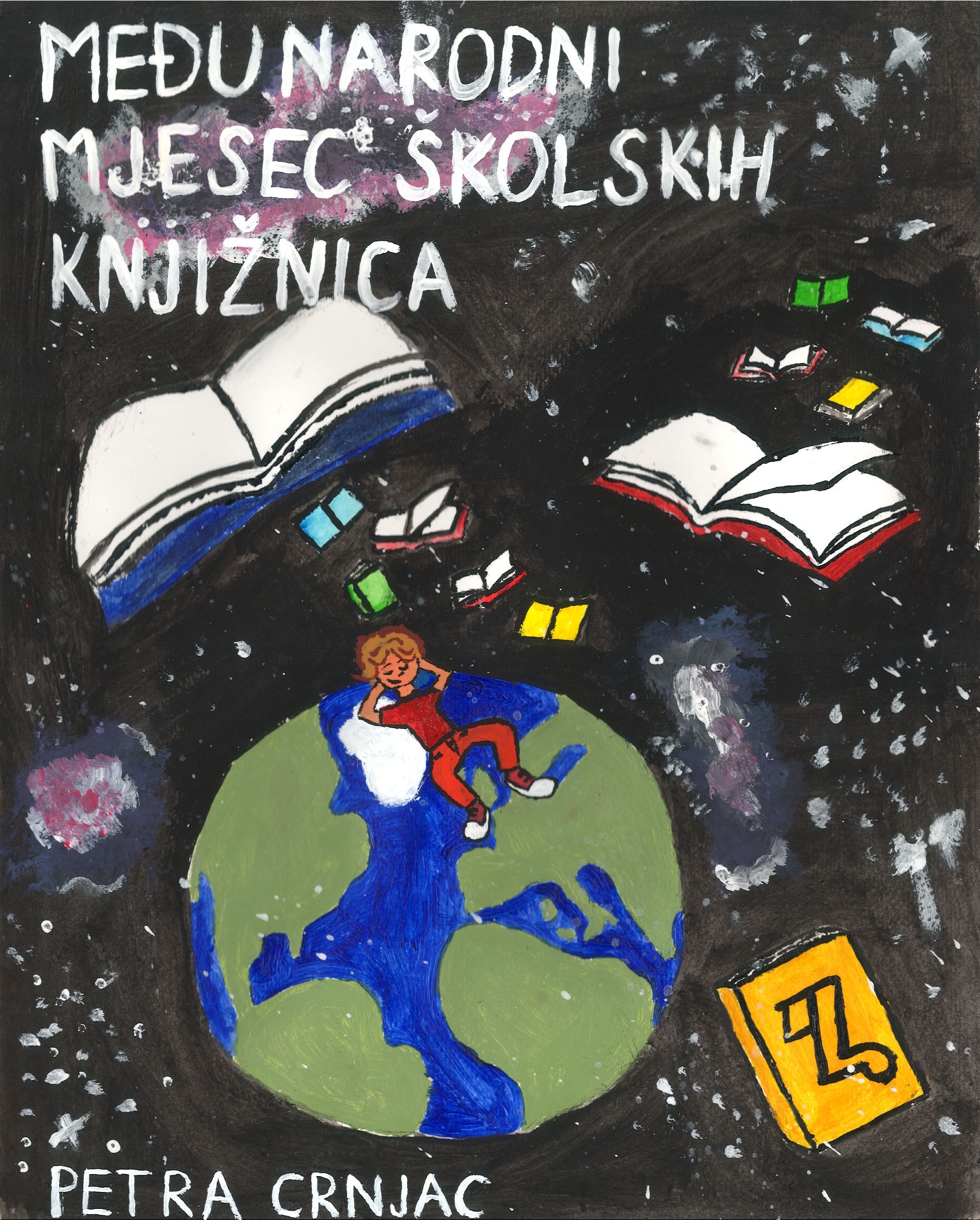 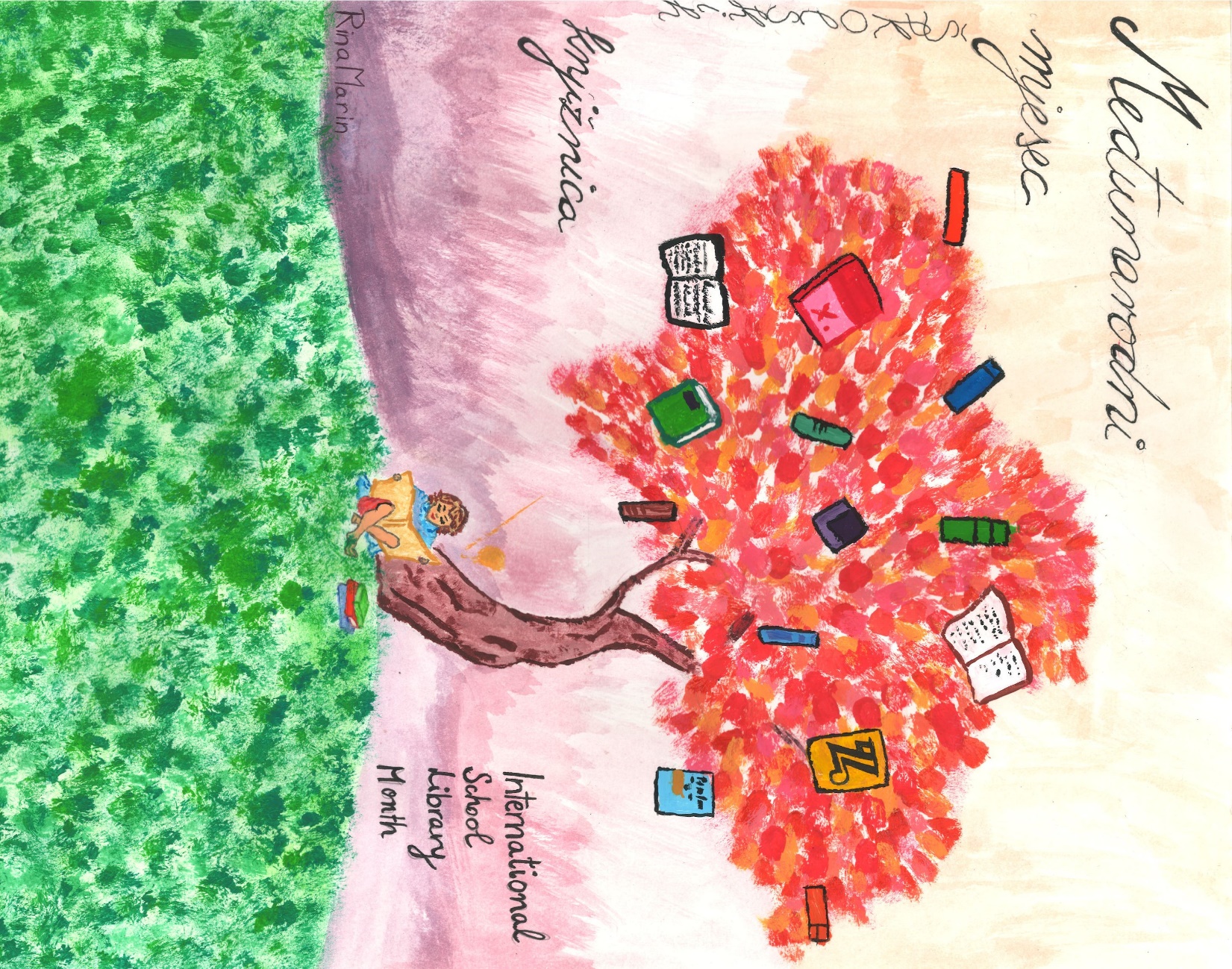 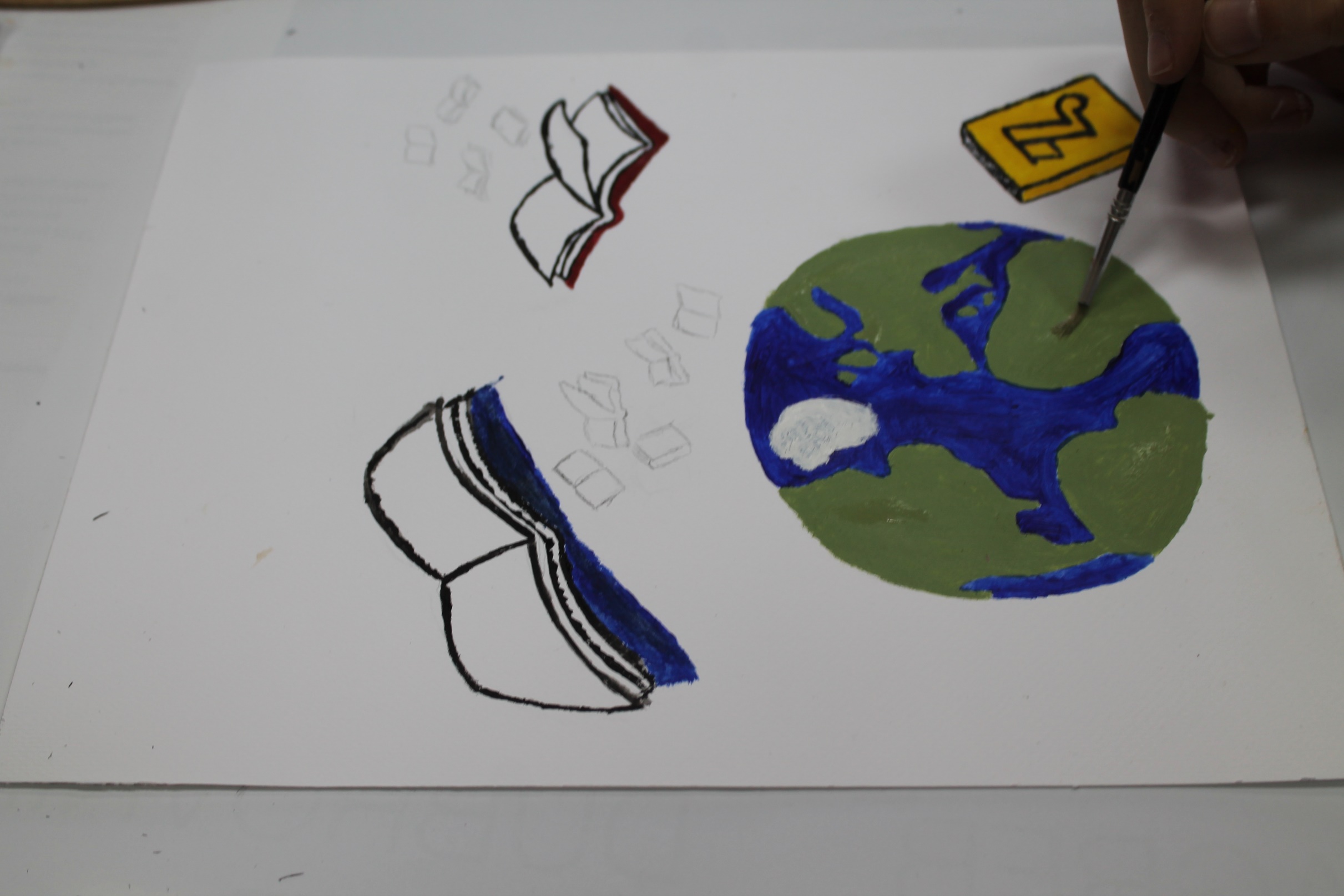 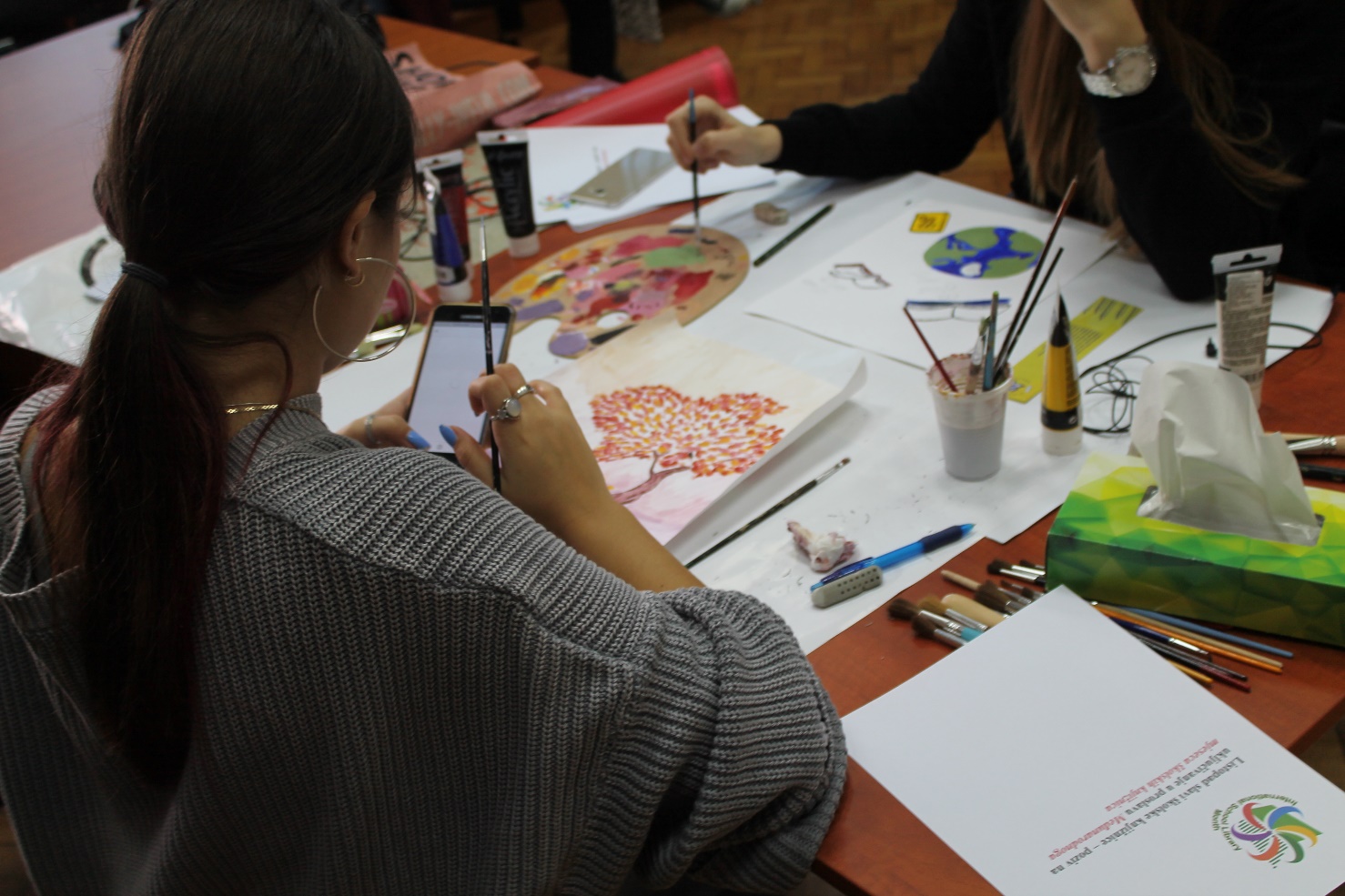 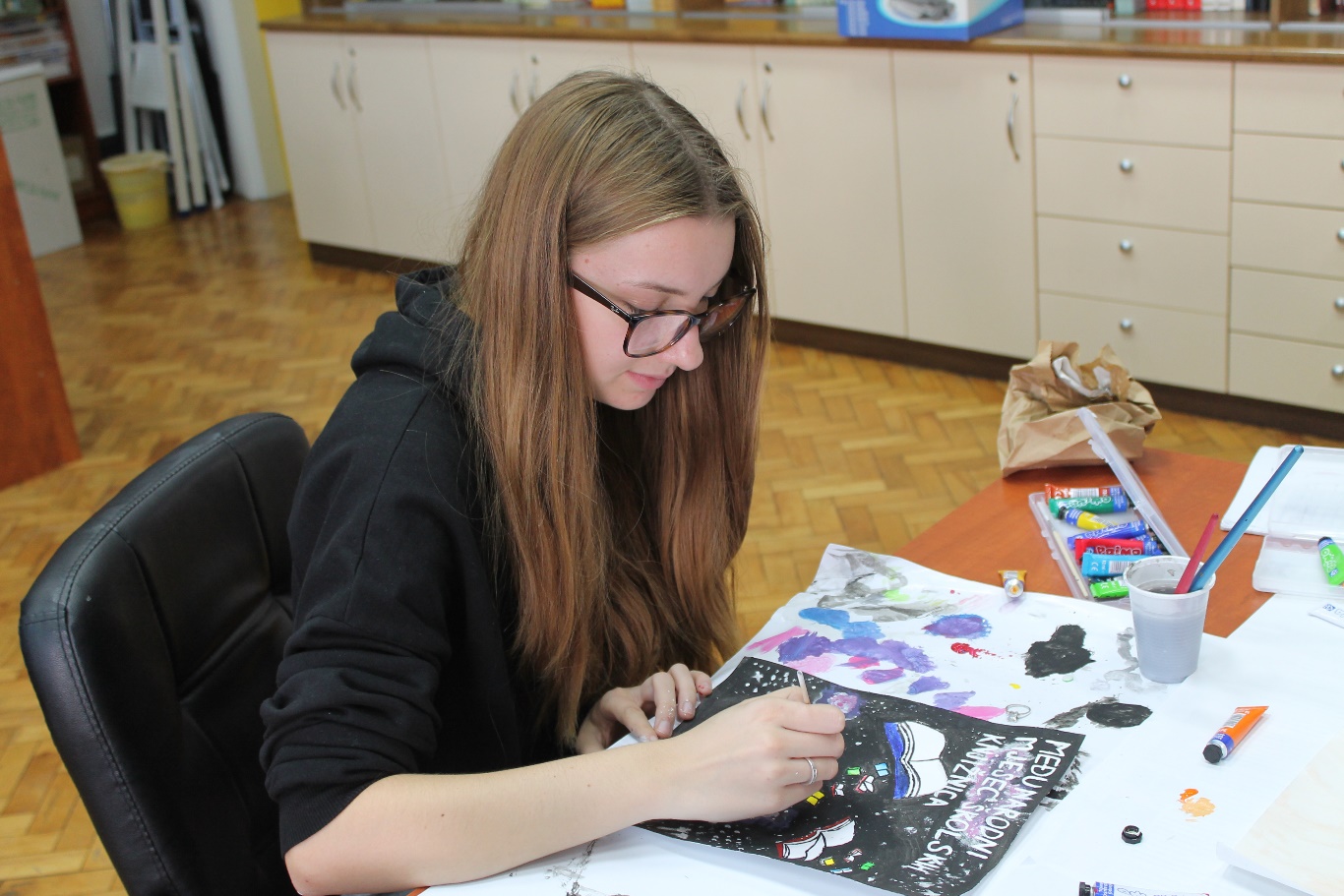 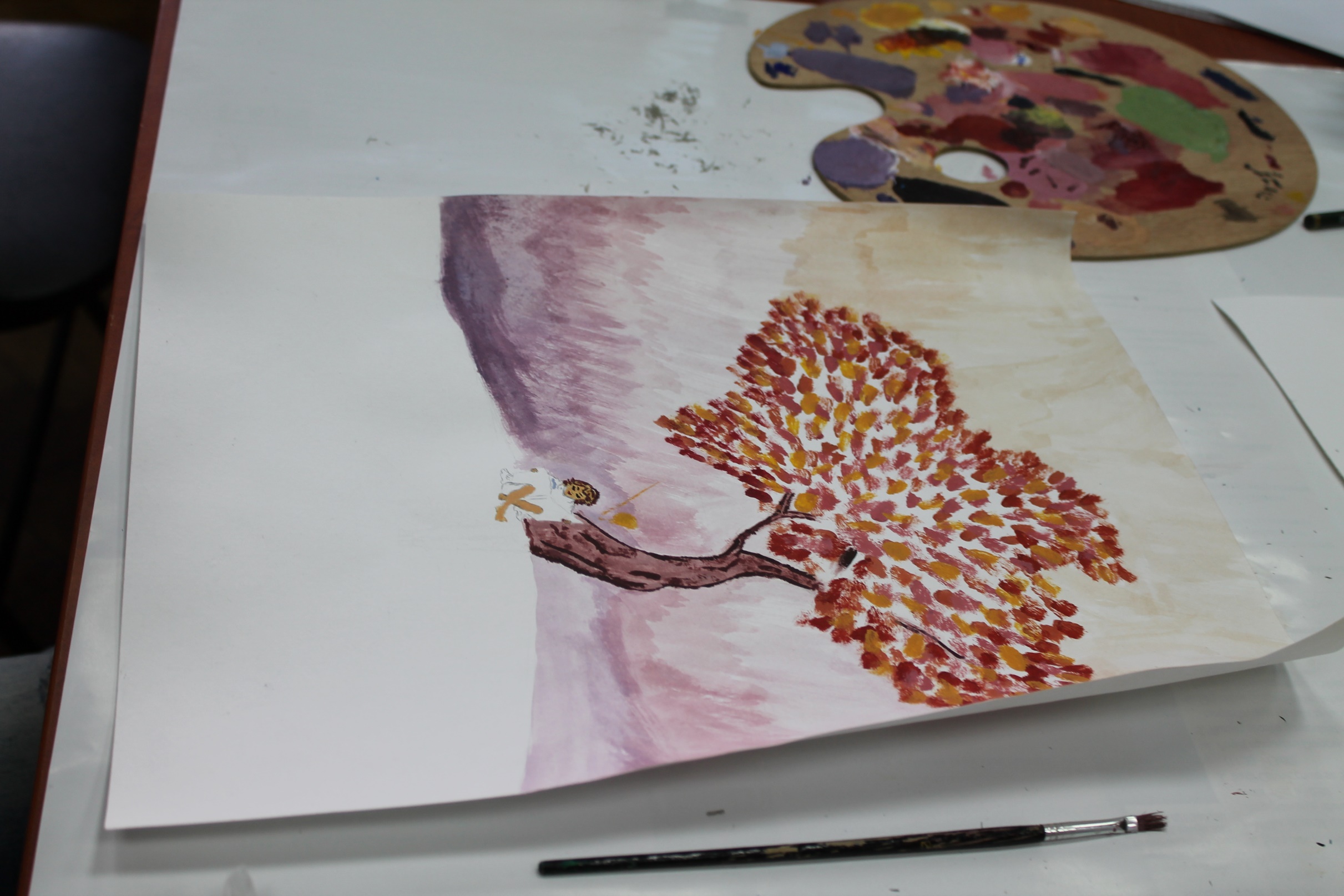 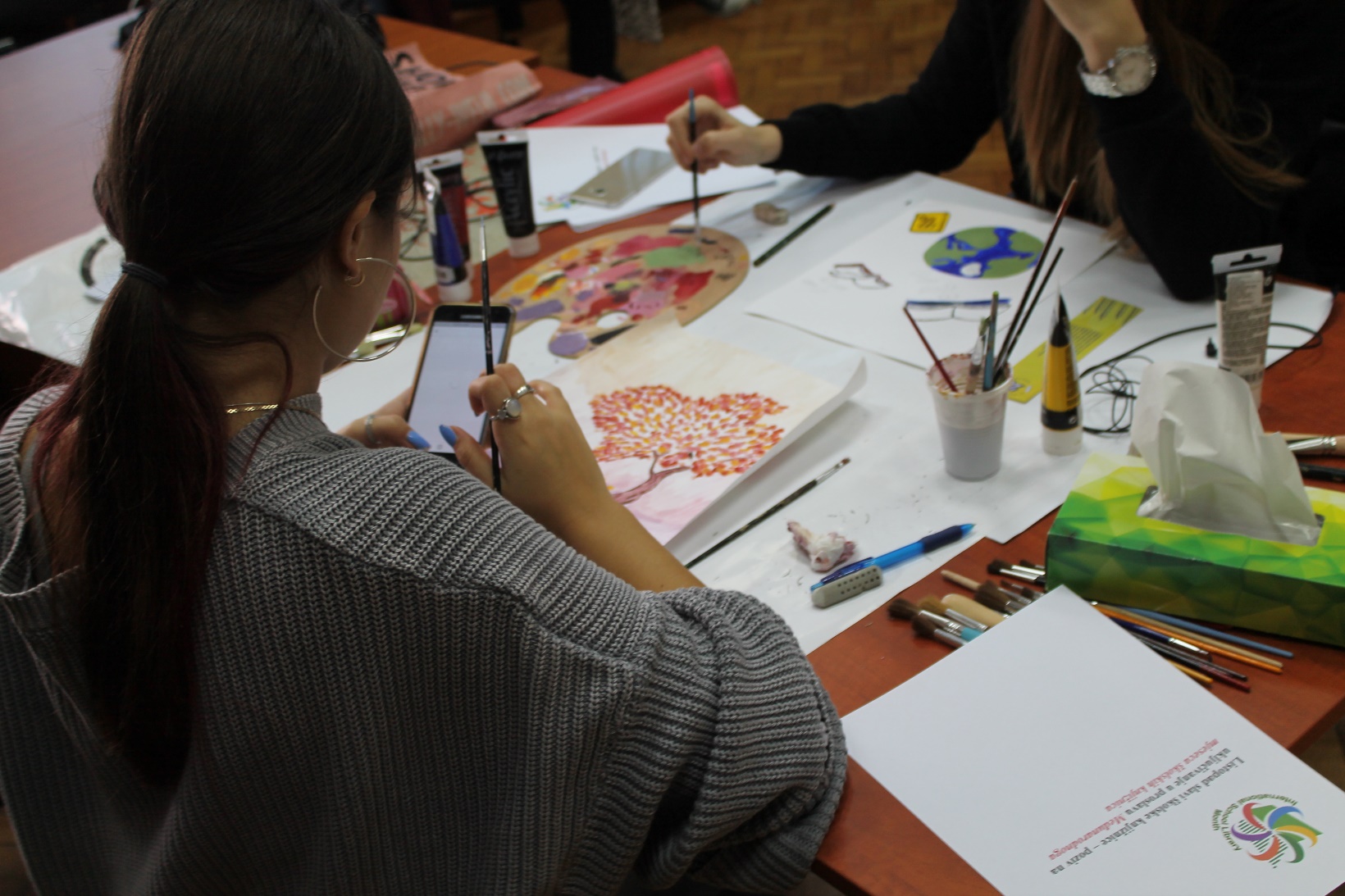 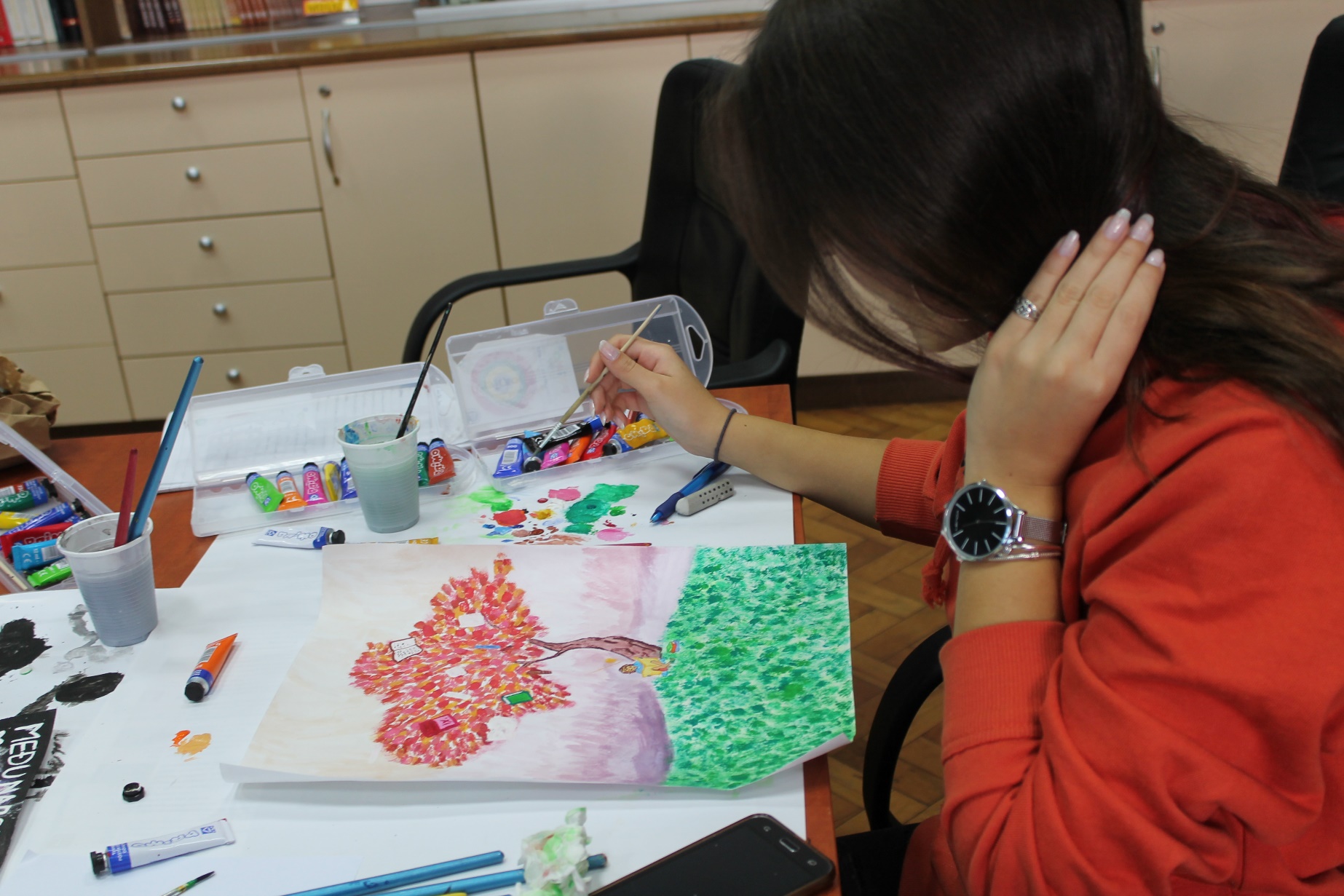 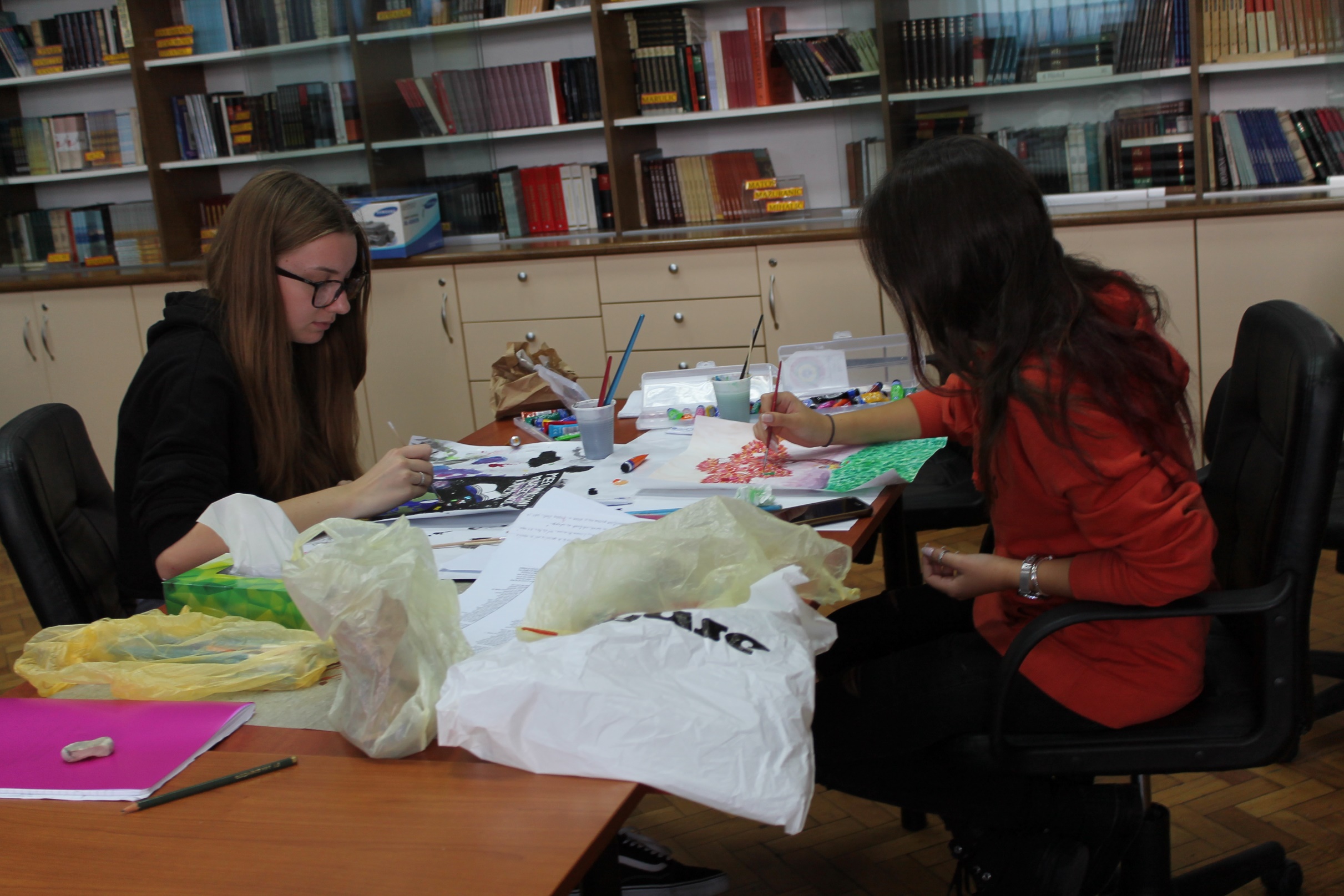 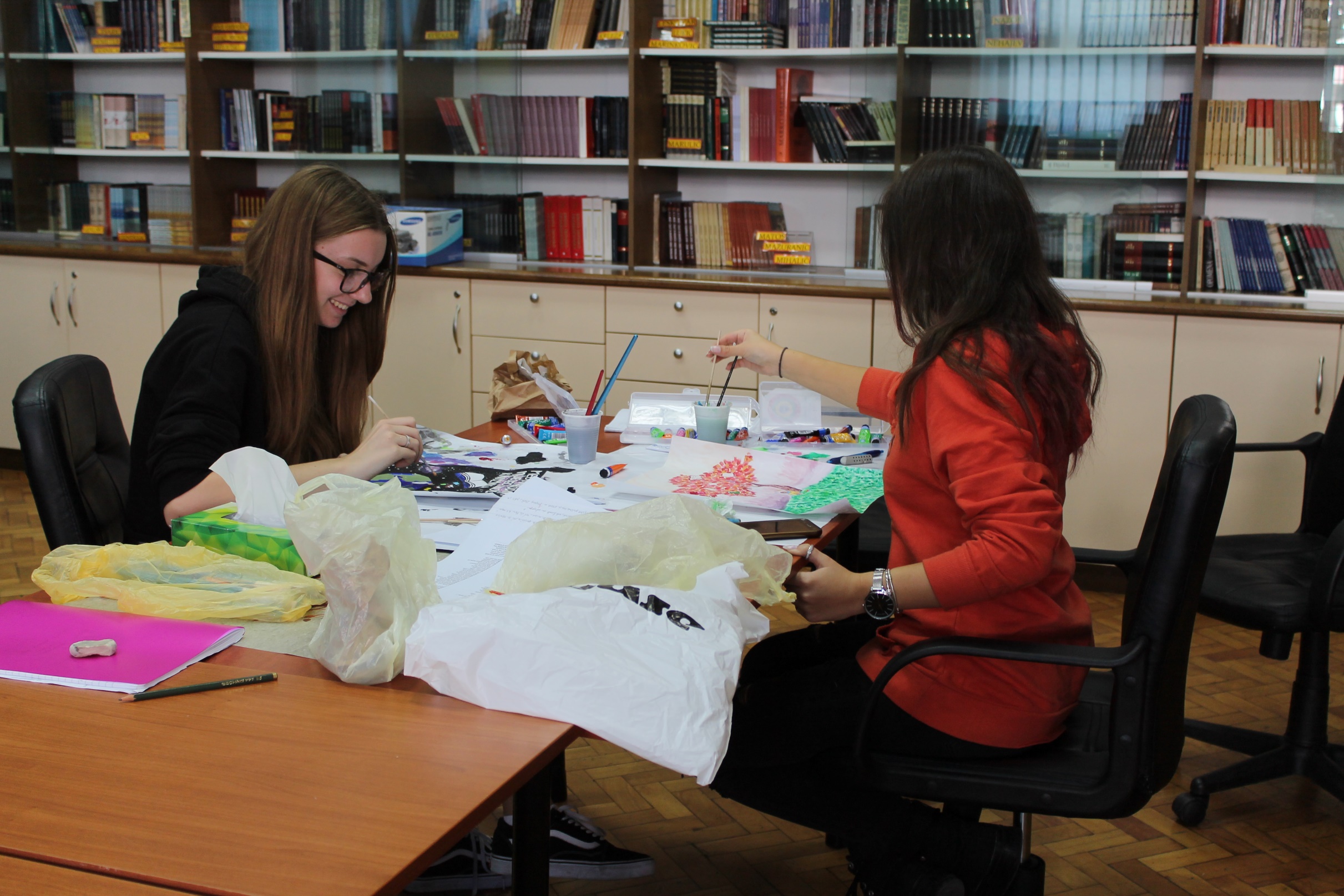 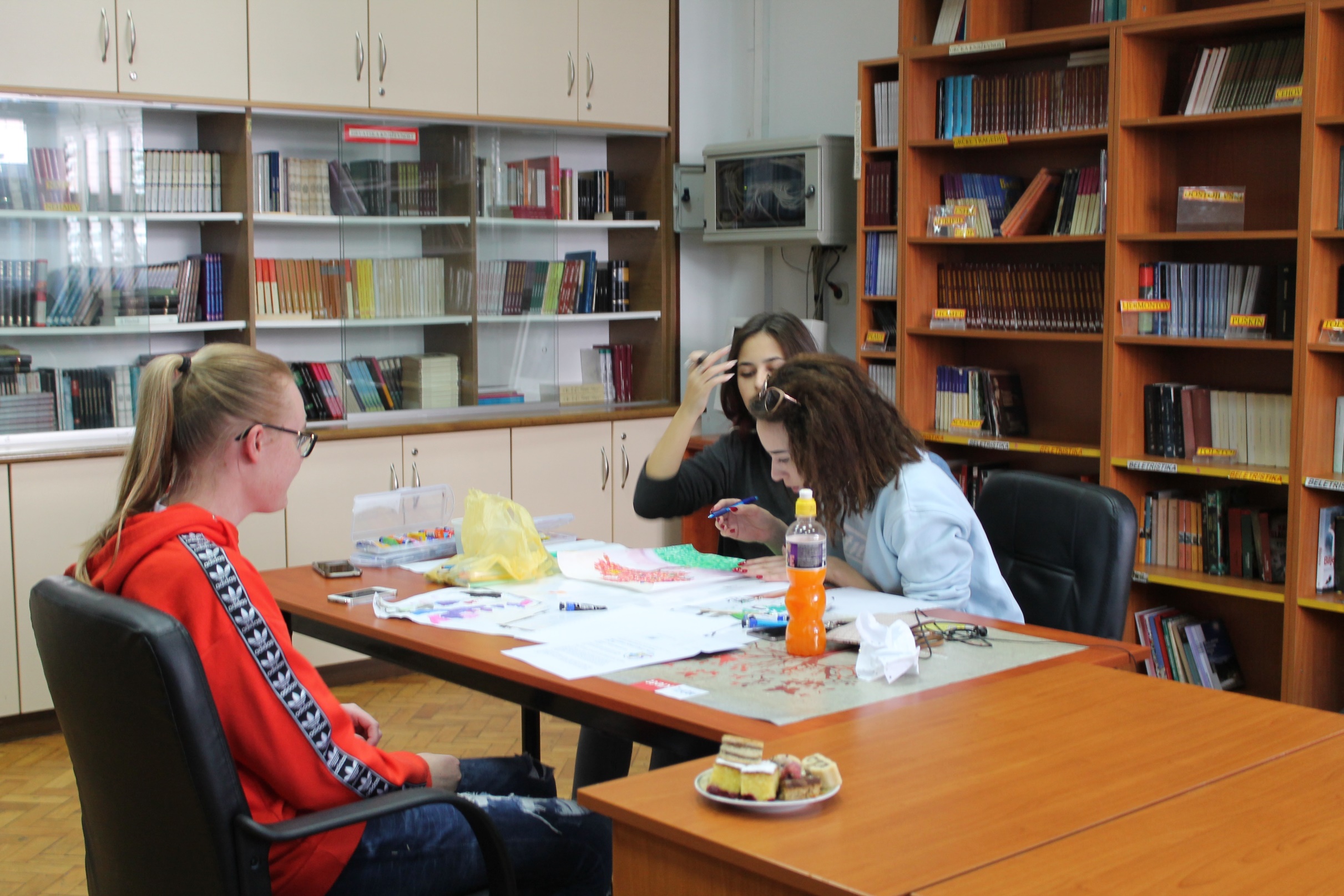 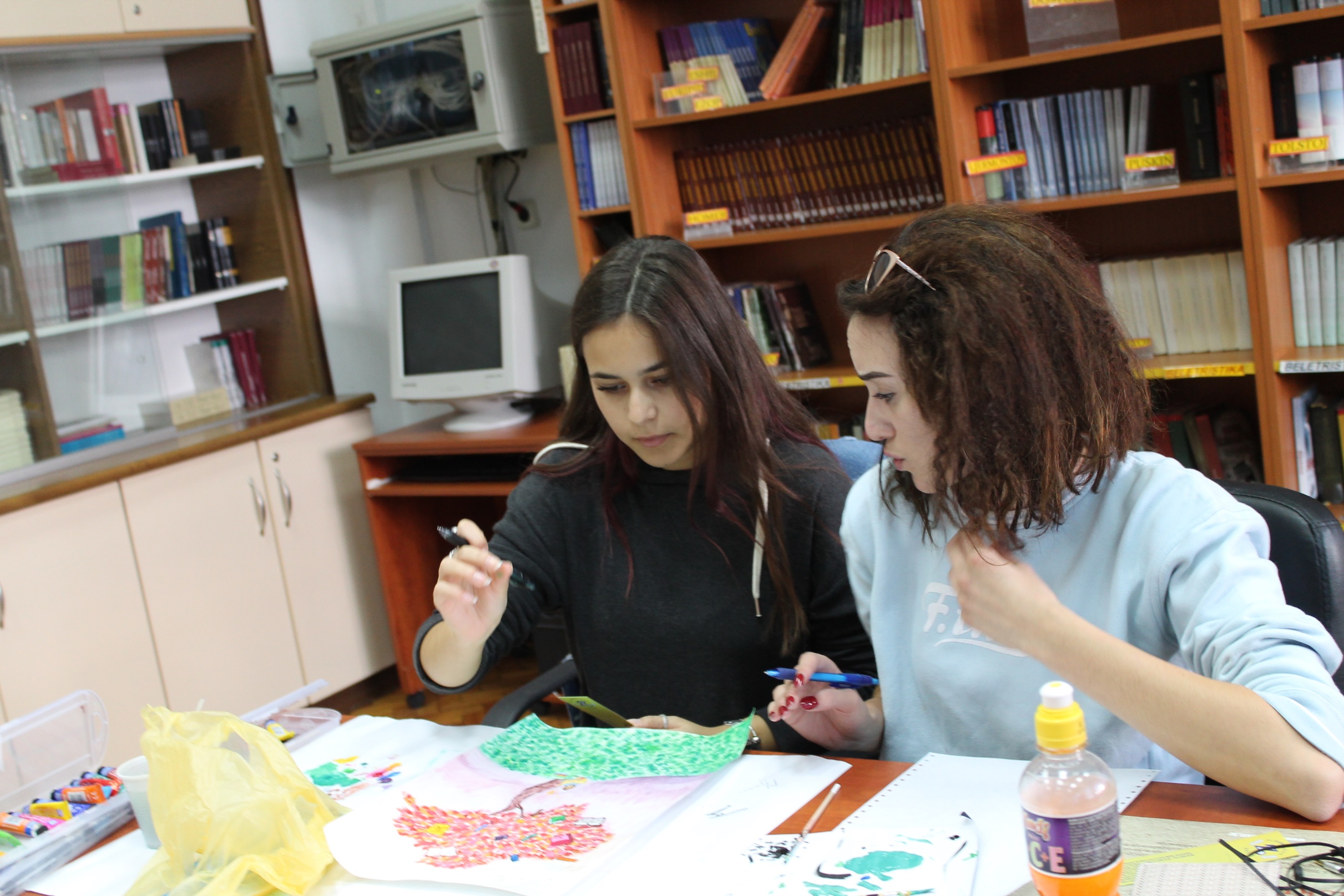 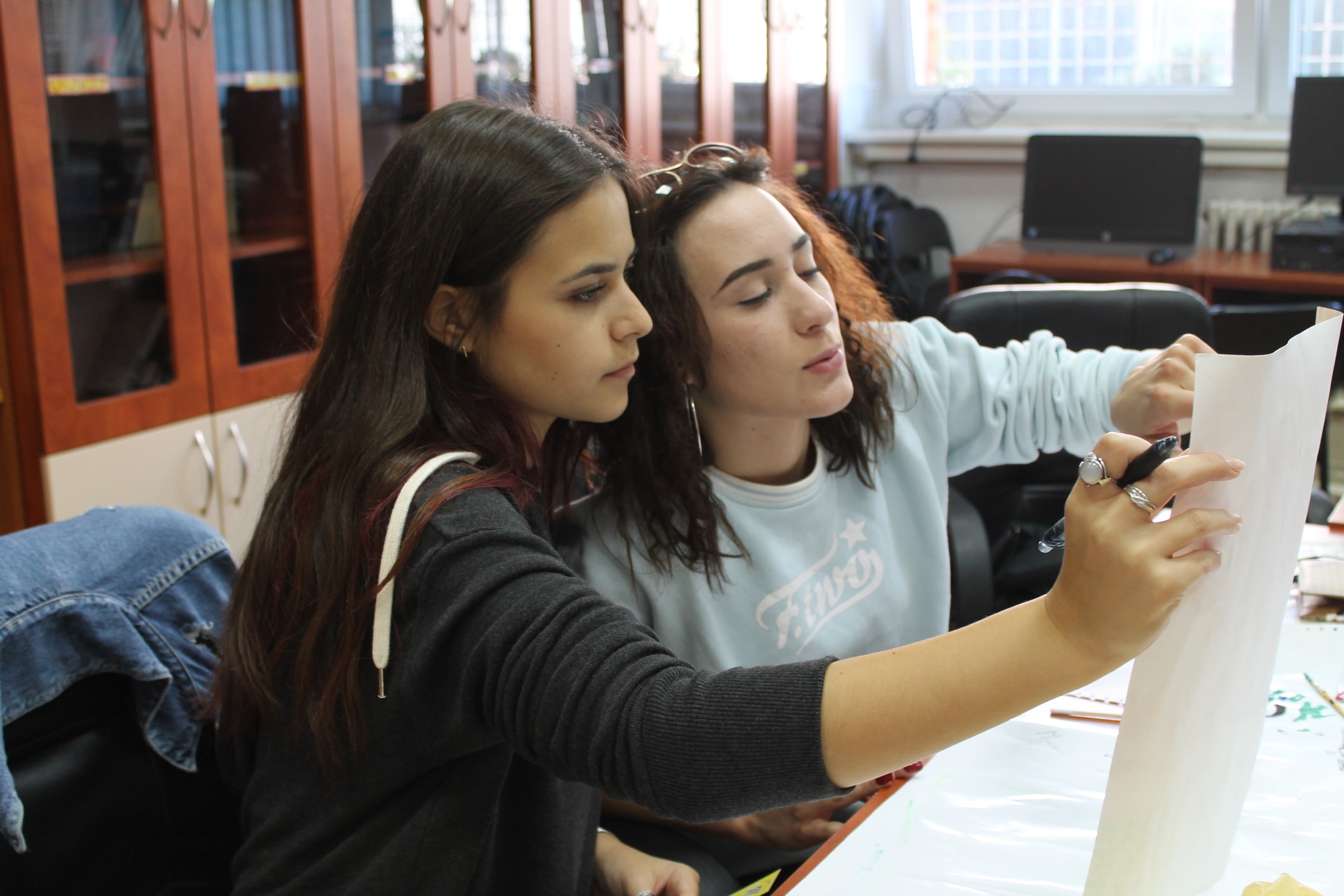 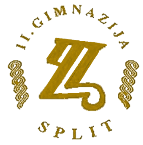 Listopad, 2017.